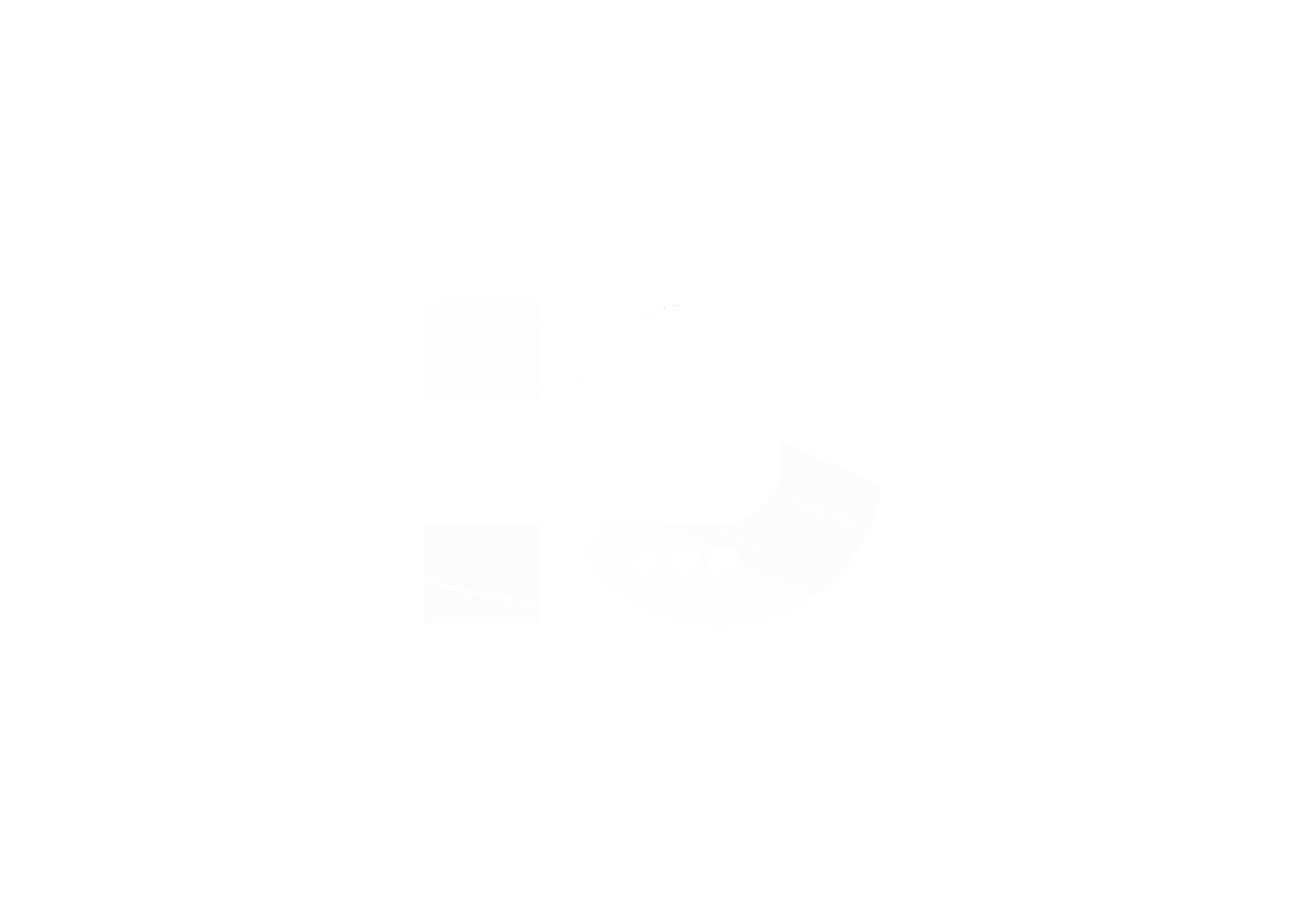 Incluir logo del área
Title of your presentation
Subtitle
Authors and affiliations
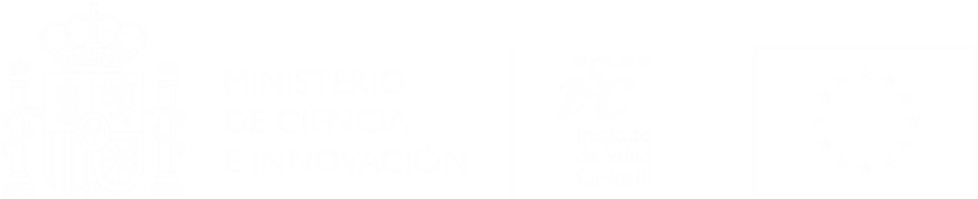 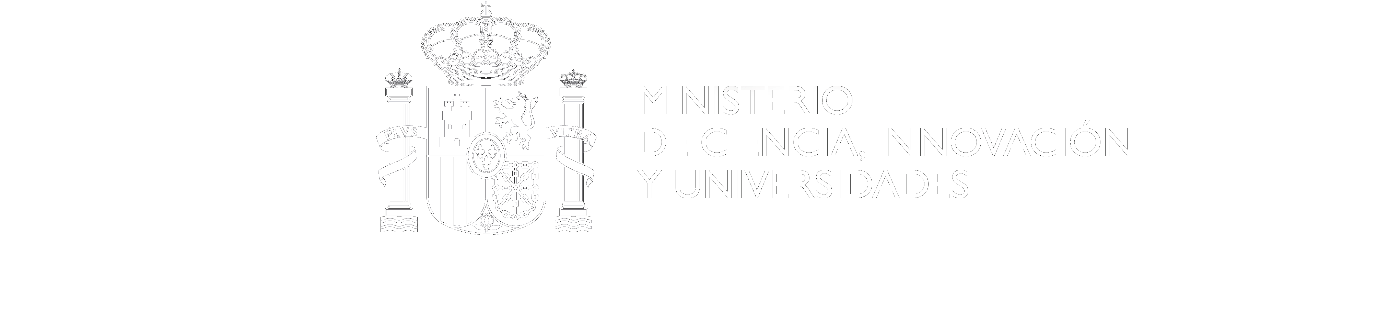 Other institutional logos
I  JORNADA DE PERSONAL CIENTIFICO JOVEN CIBER
Vigo, 8 – 10 de Mayo, 2024
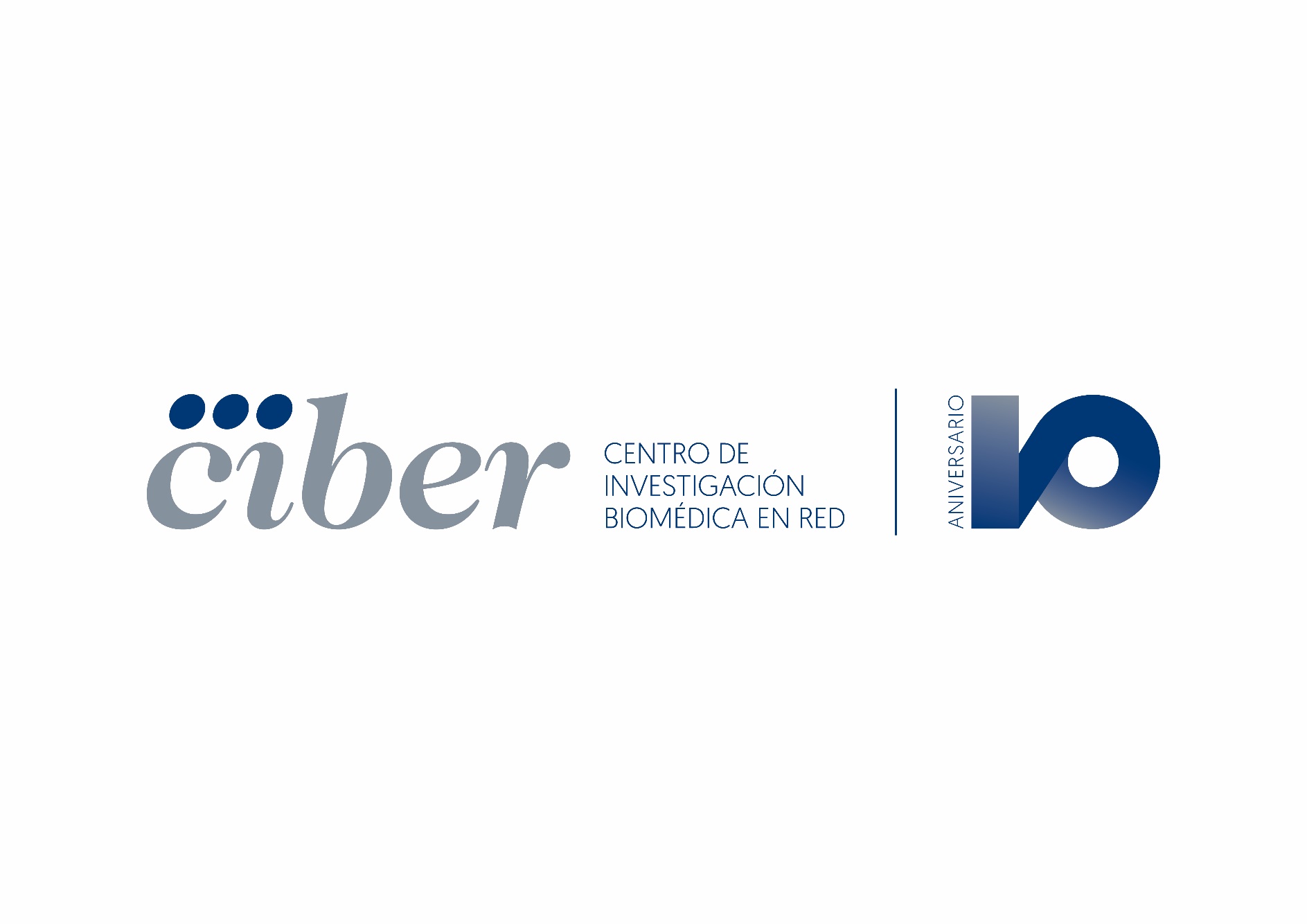 LOGOTIPOS ÁREAS CIBER



LOGOS_JORNADAS_VIGO
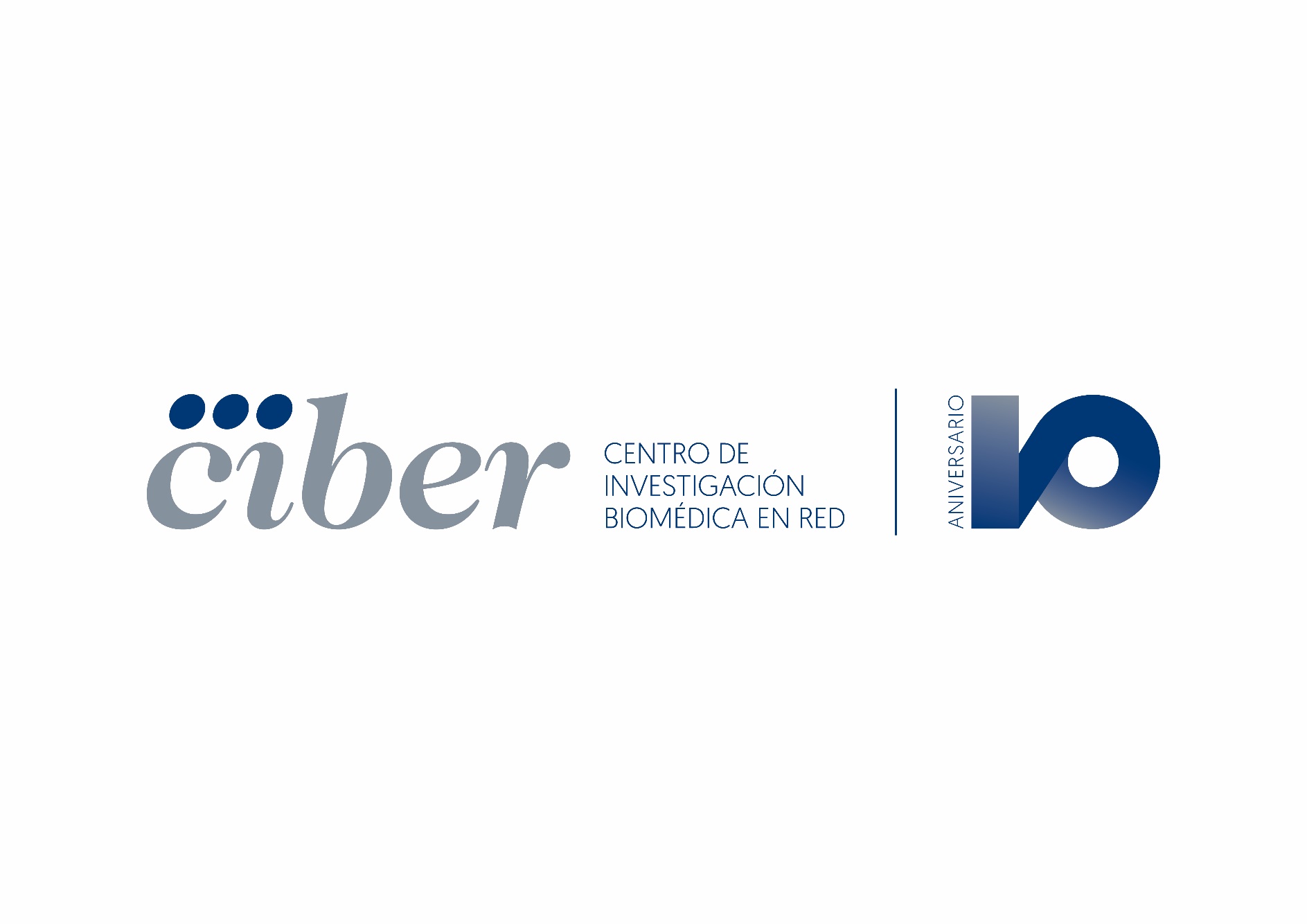